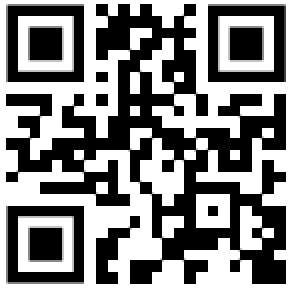 Курс «Математический домкрат»
https://pelican.study
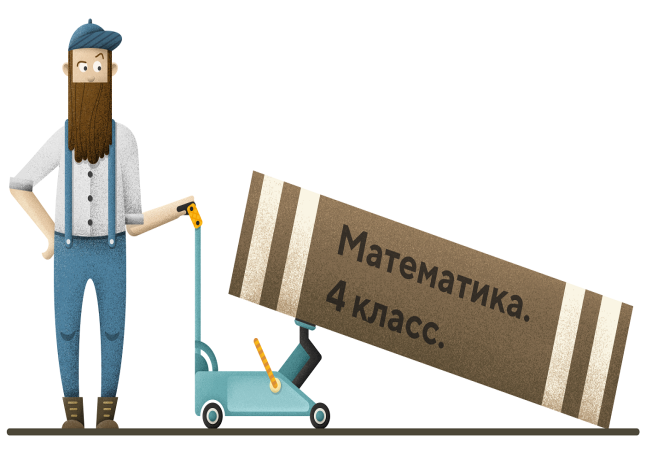 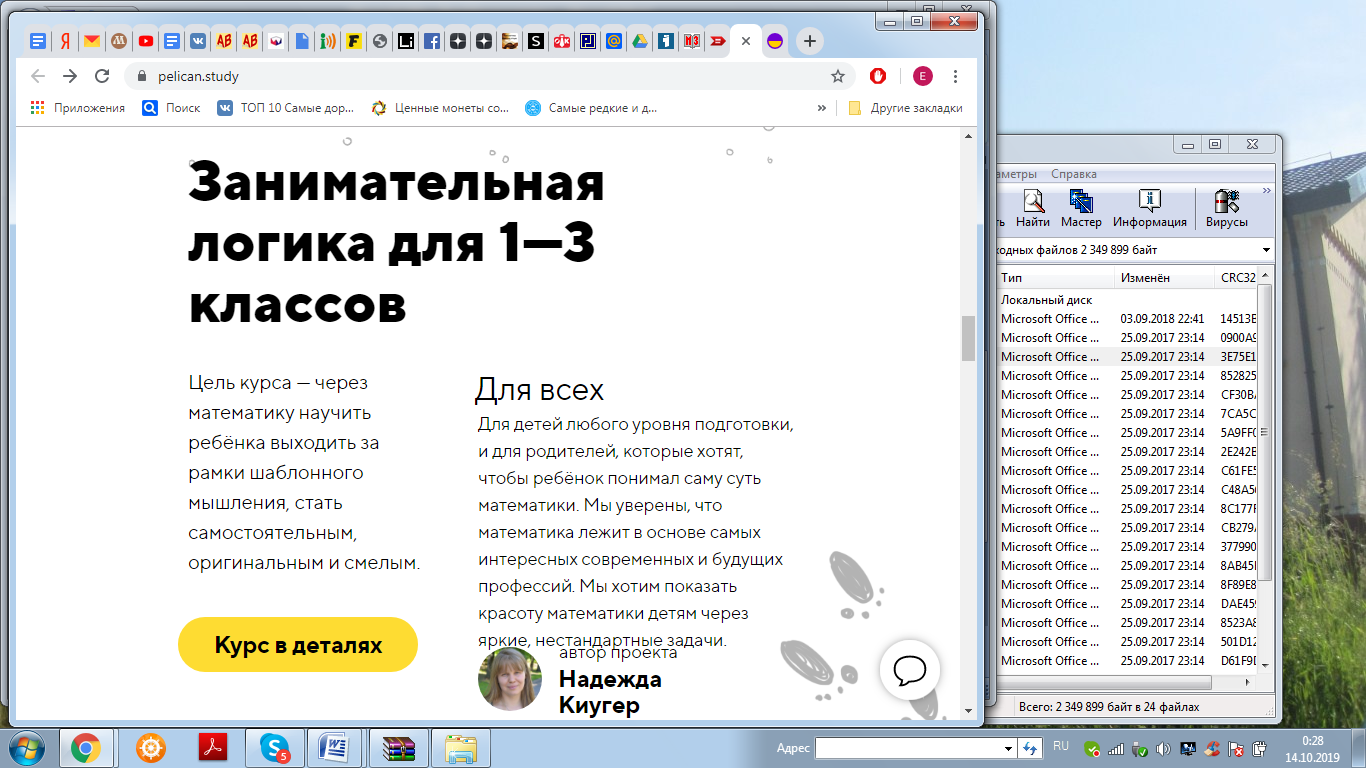 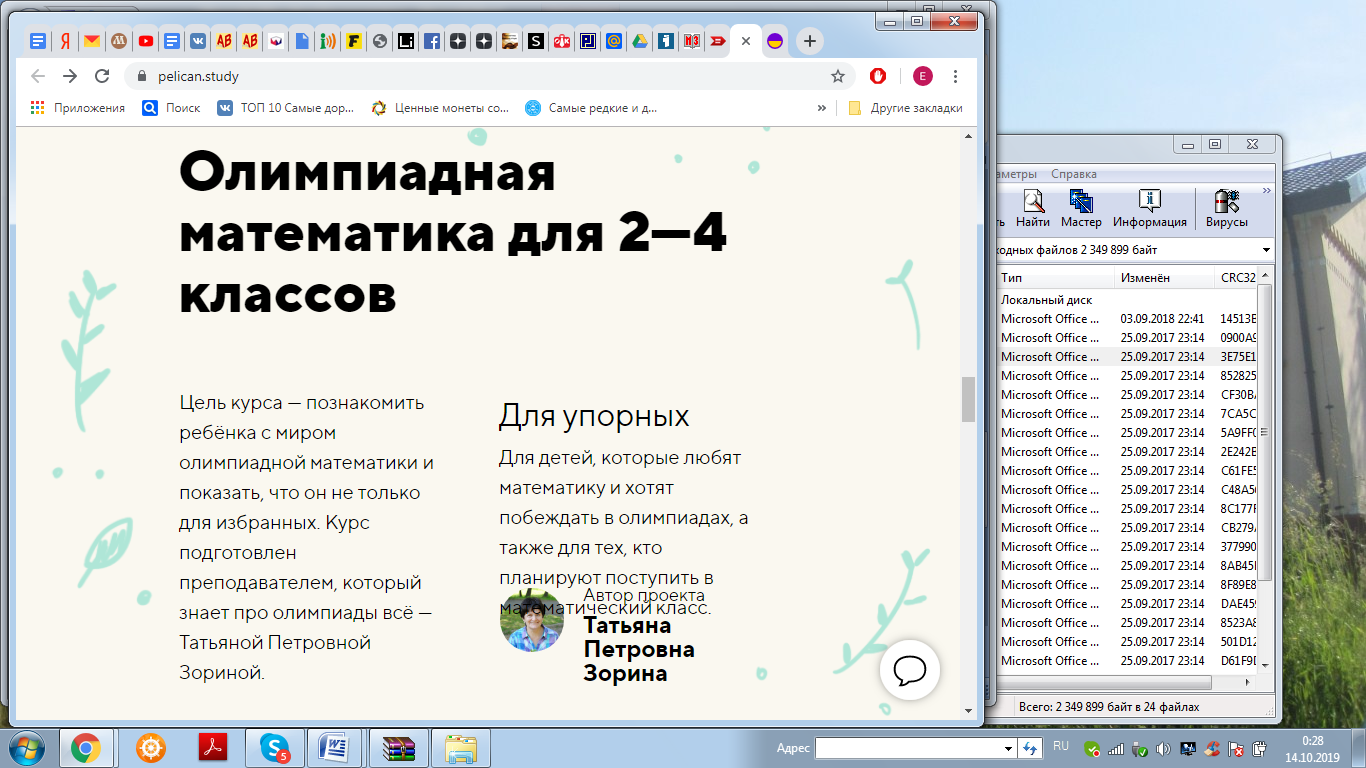 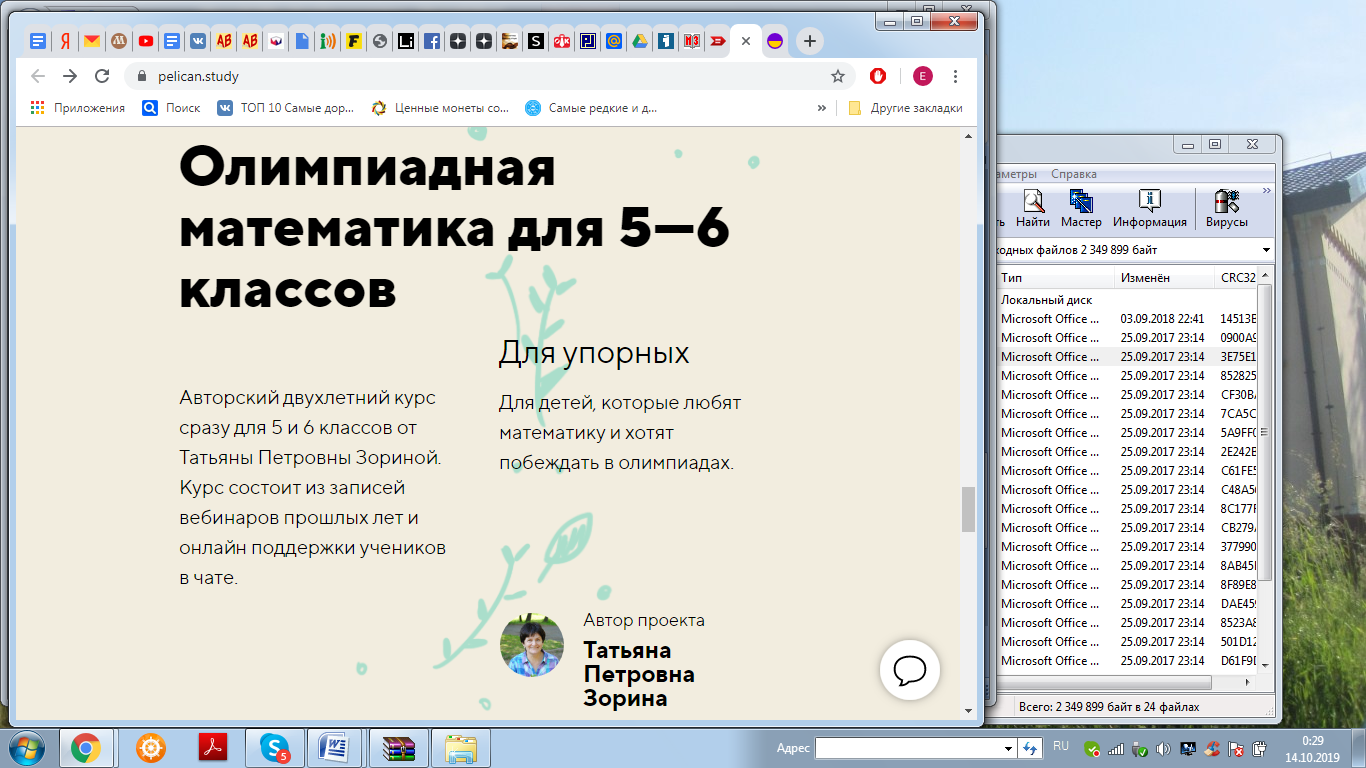 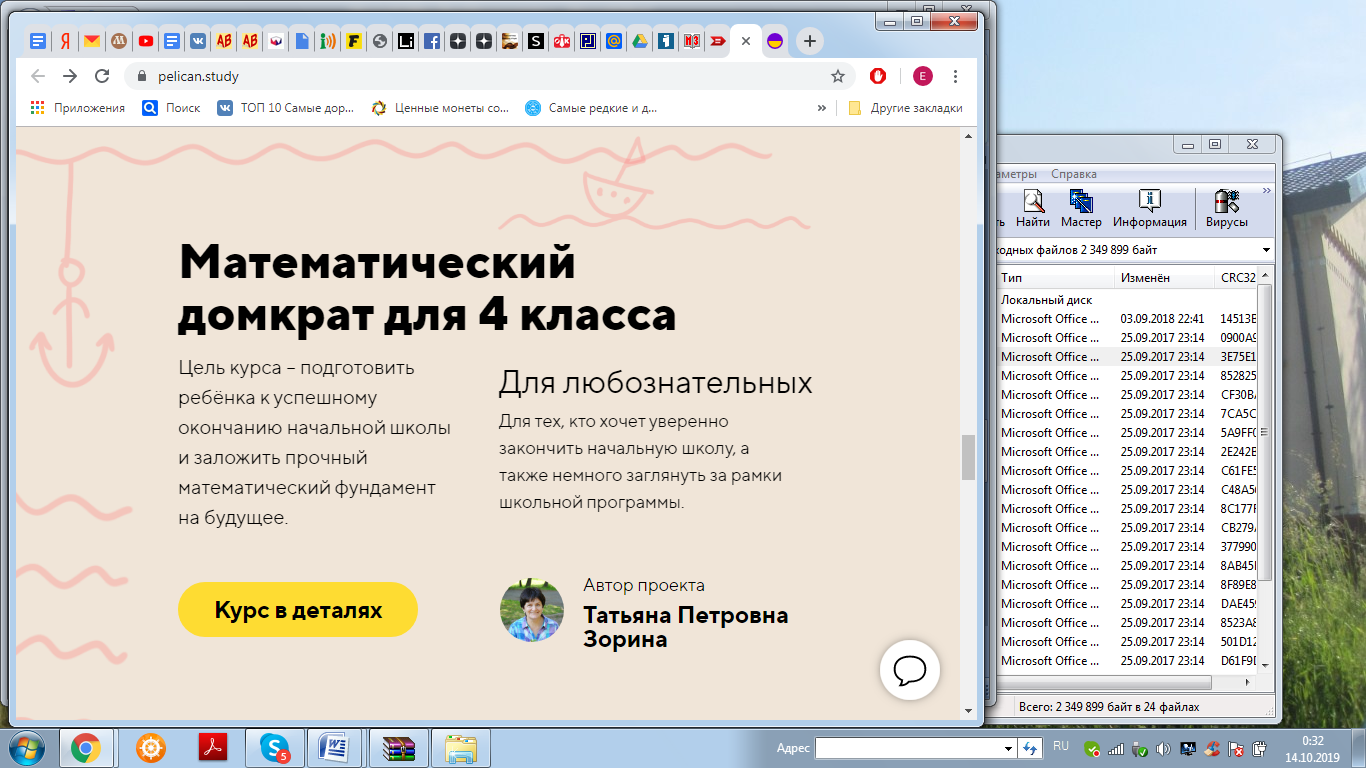 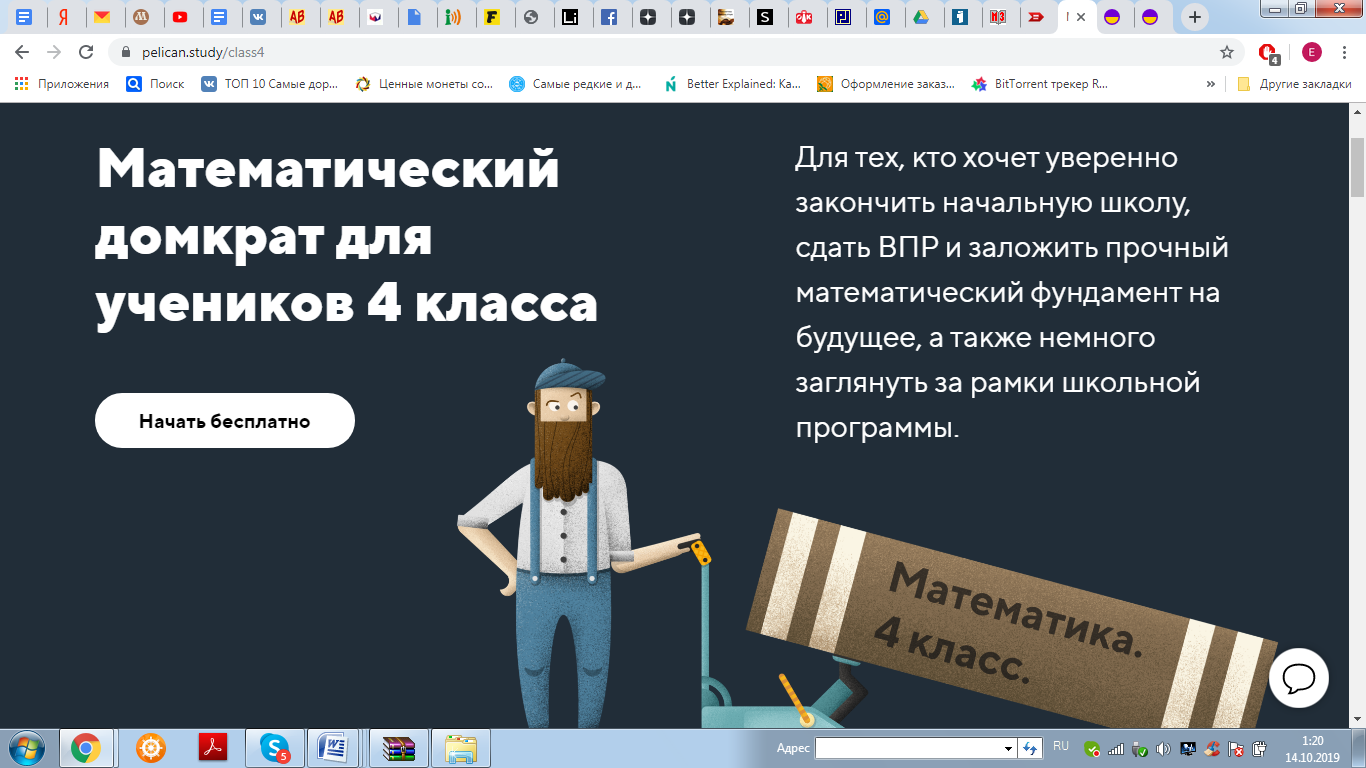 Курс состоит из 8 тематических блоков:
Числа от 1 до 1000 (повторение).
Нумерация чисел.
Величины: длина, площадь, периметр, масса.
Время. Сложение и вычитание. Уравнения. Переместительный и сочетательный законы.
Умножение и деление. Уравнения.
Движение.
Деление, умножение многозначных чисел. Деление чисел, заканчивающихся нулями. Умножение на трёхзначное число.
Деление на многозначные числа. Деление с остатком.
Структура курса
Курс состоит из 8 тематических блоков и системы базовых упражнений к каждому из них
Каждый блок состоит из 4 уроков (четвёртый – зачёт)
Урок включает:
7-10 заданий по теме (в том числе – за рамками школьной программы)
видеоразбор некоторых заданий
учителю доступна статистика выполнения заданий учениками
Есть Склад
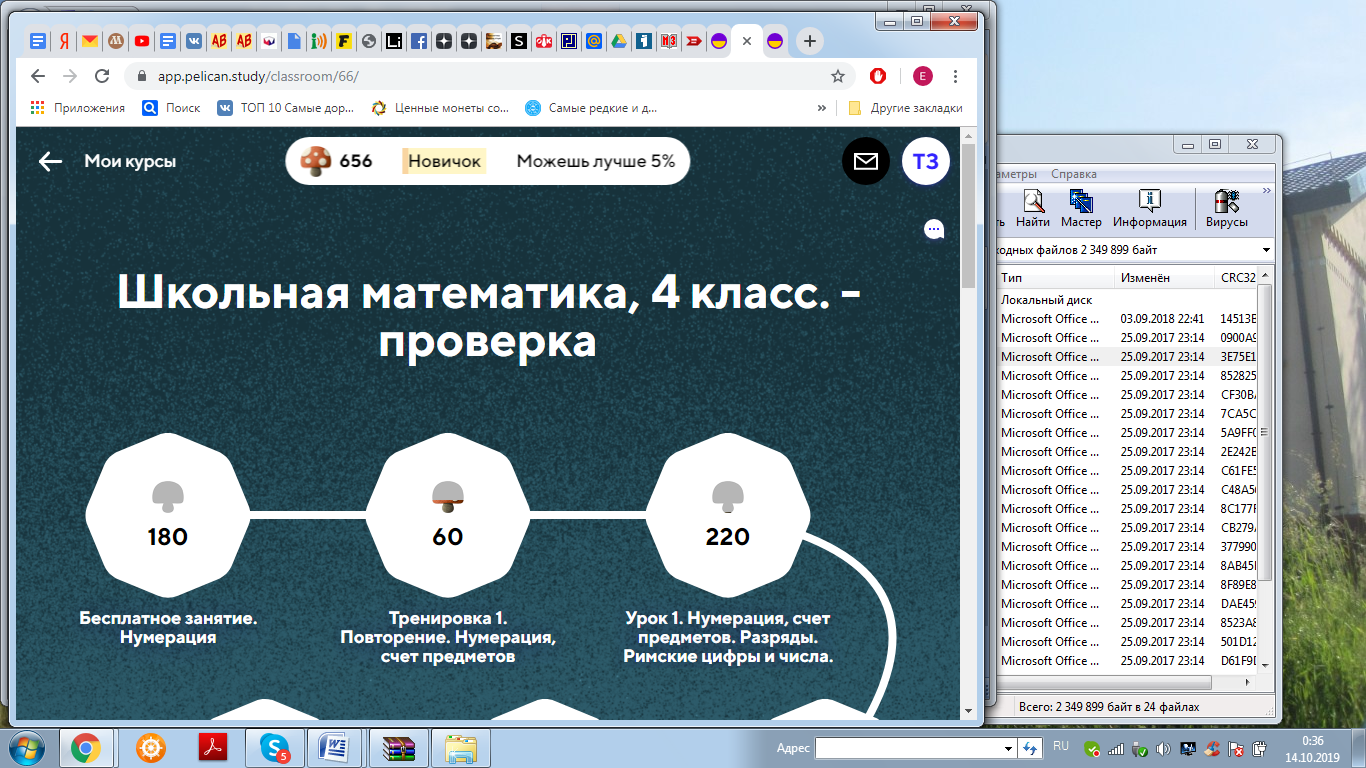 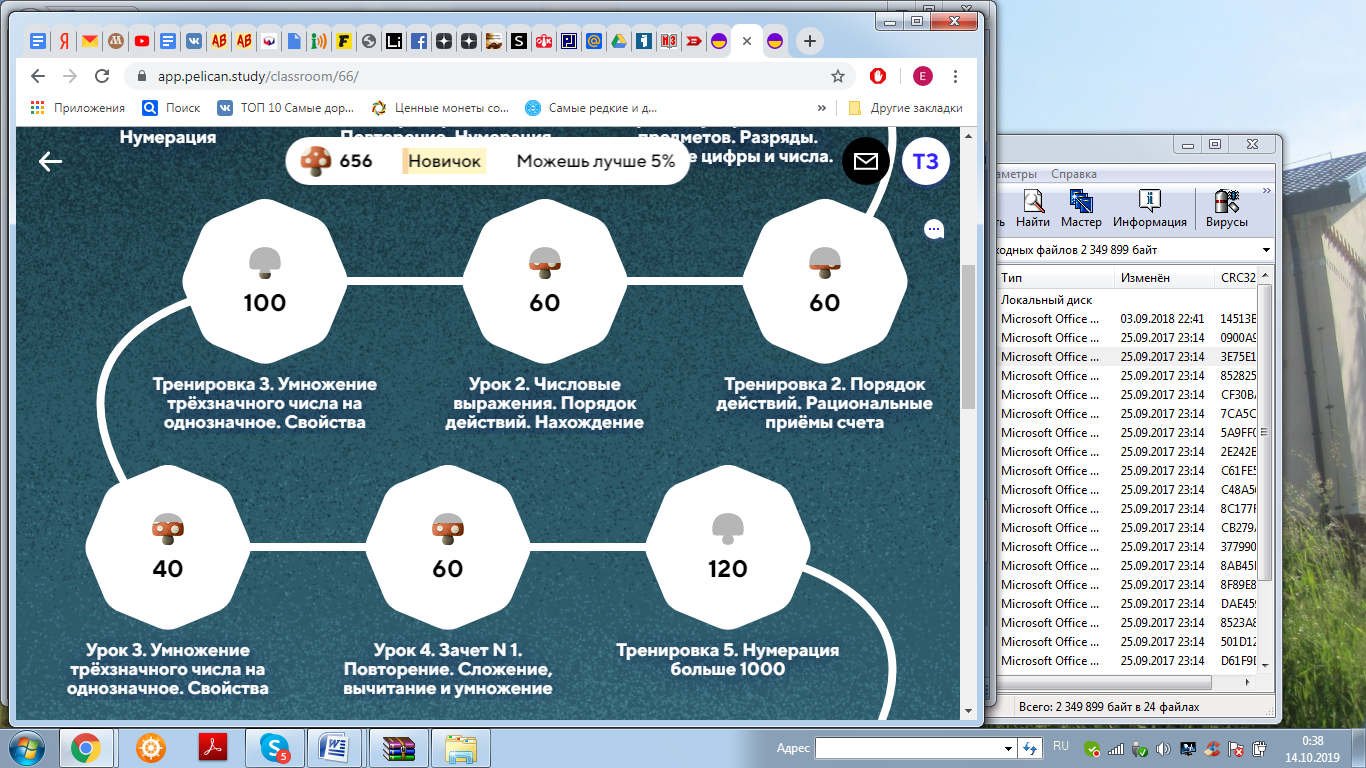 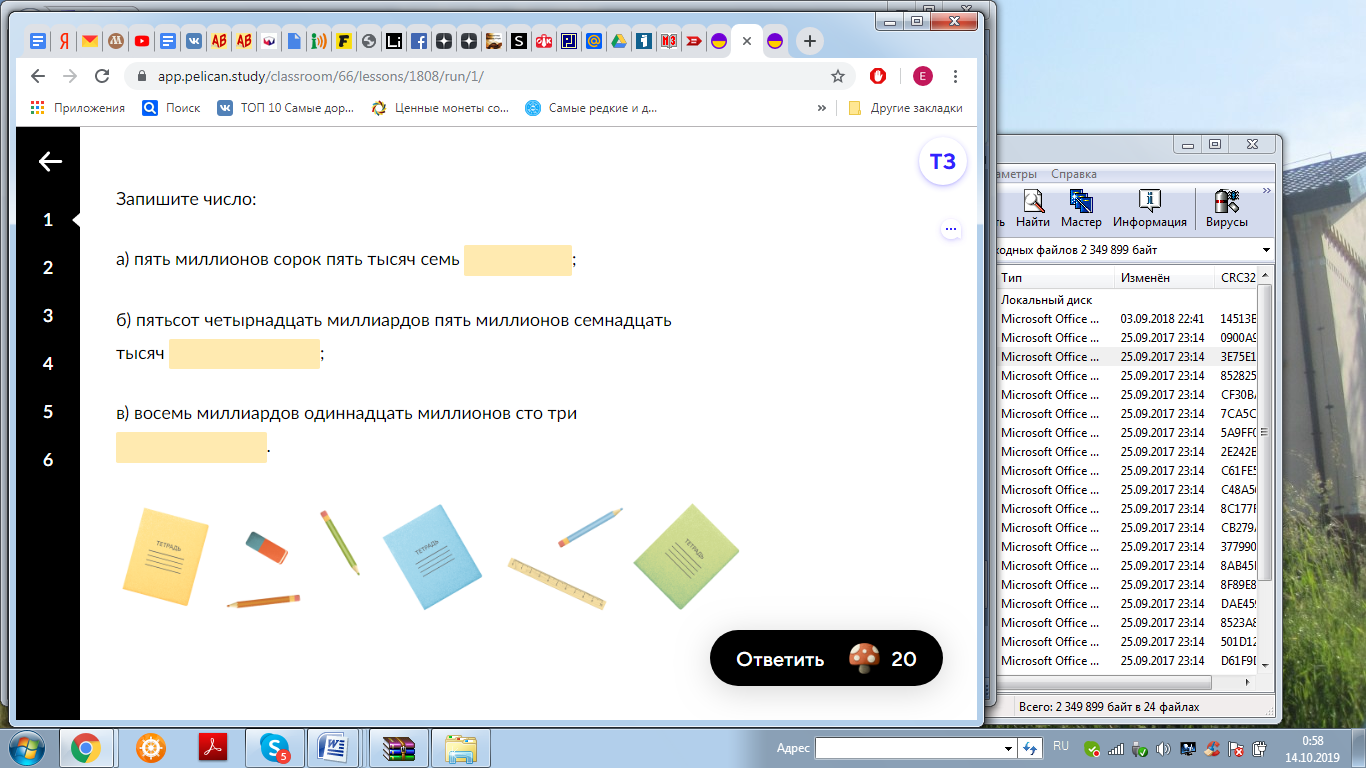 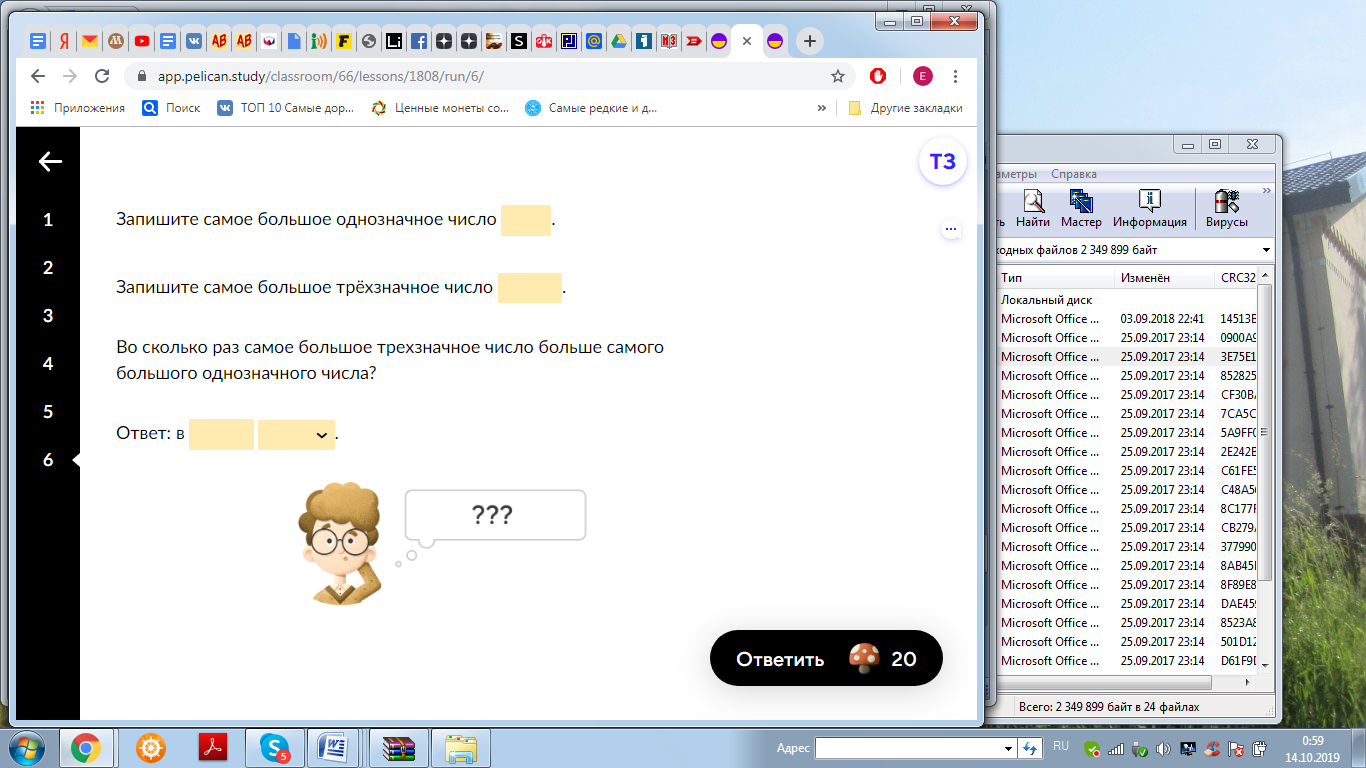 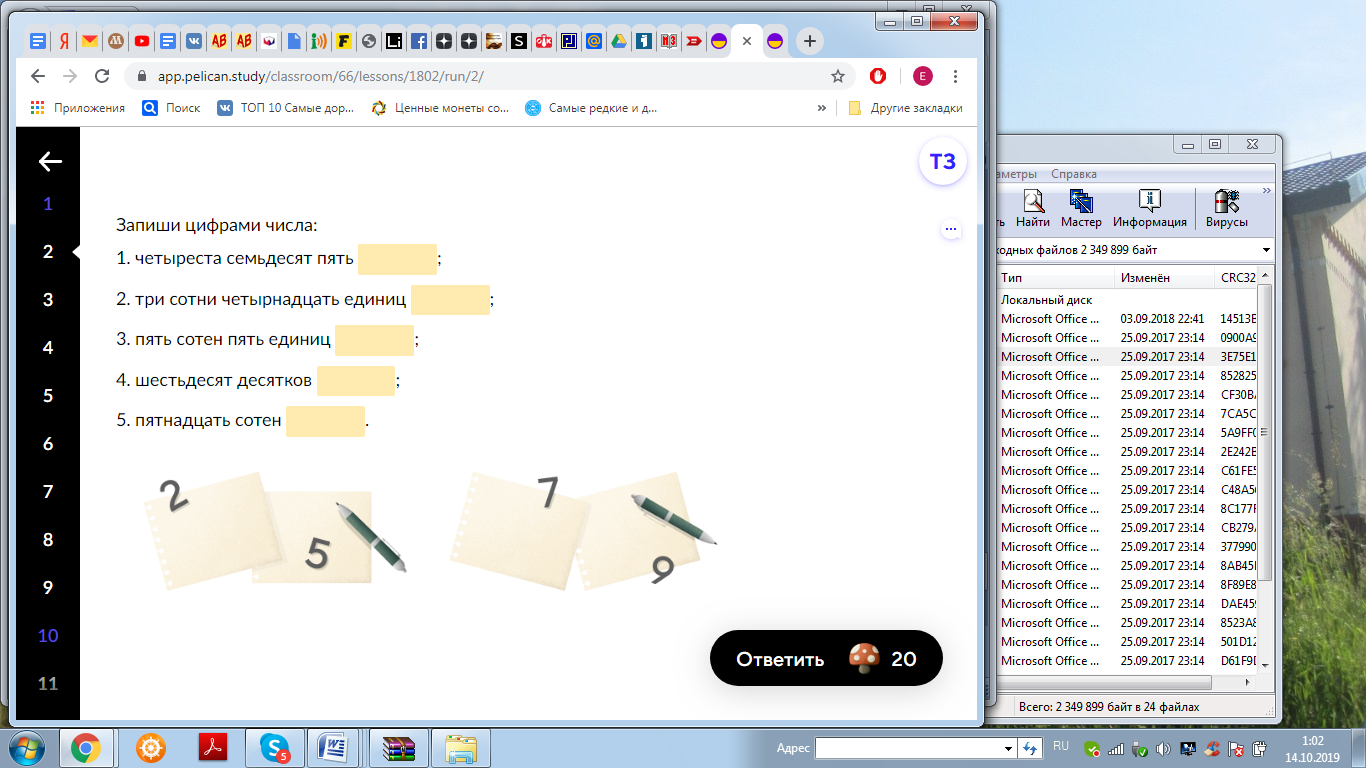 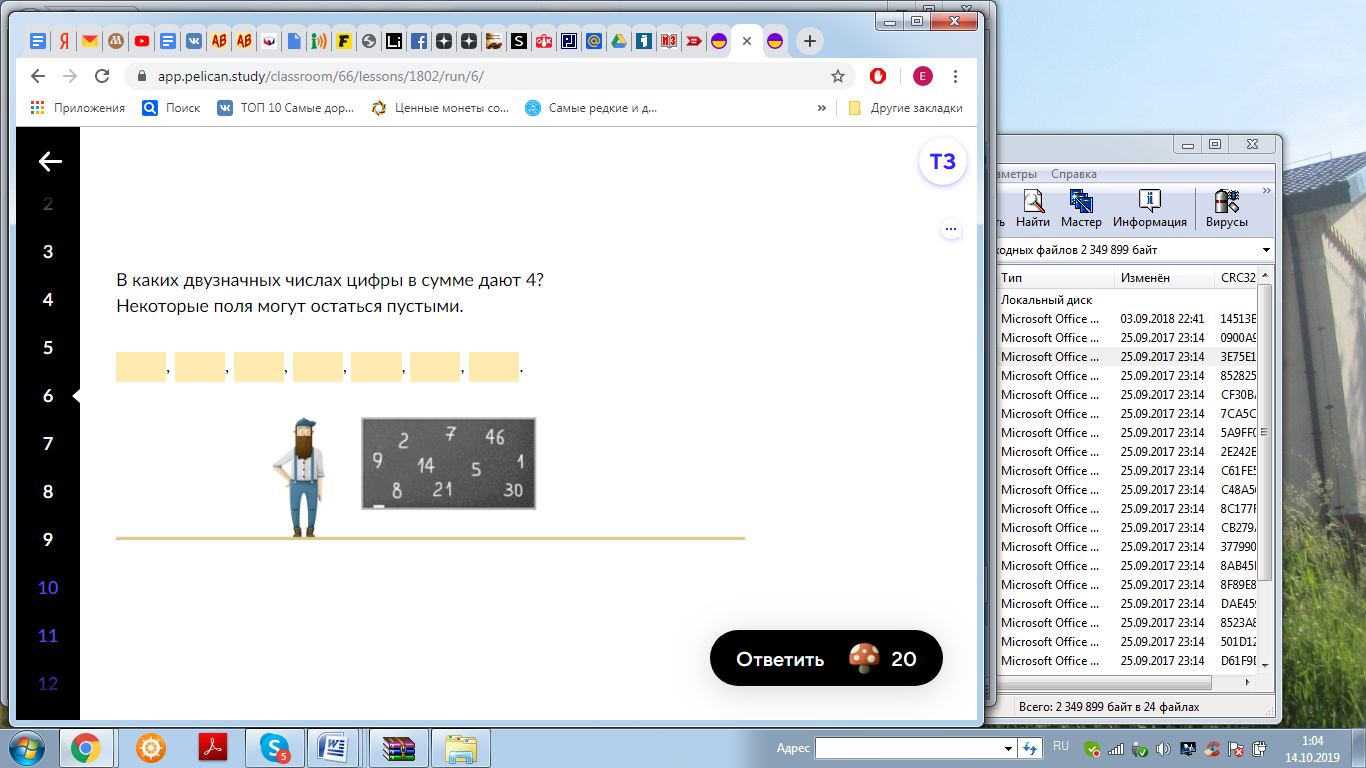 На одной лестнице стоят Ефим и Карп. Ефим ходит по лестнице со скоростью 4 ступеньки за 2 секунды, Карп – 3 ступеньки за 2 секунды. Сейчас между ними 10 ступенек. Один из них стоит, другой – идёт. Сколько ступенек между ними будет через 4 секунды?
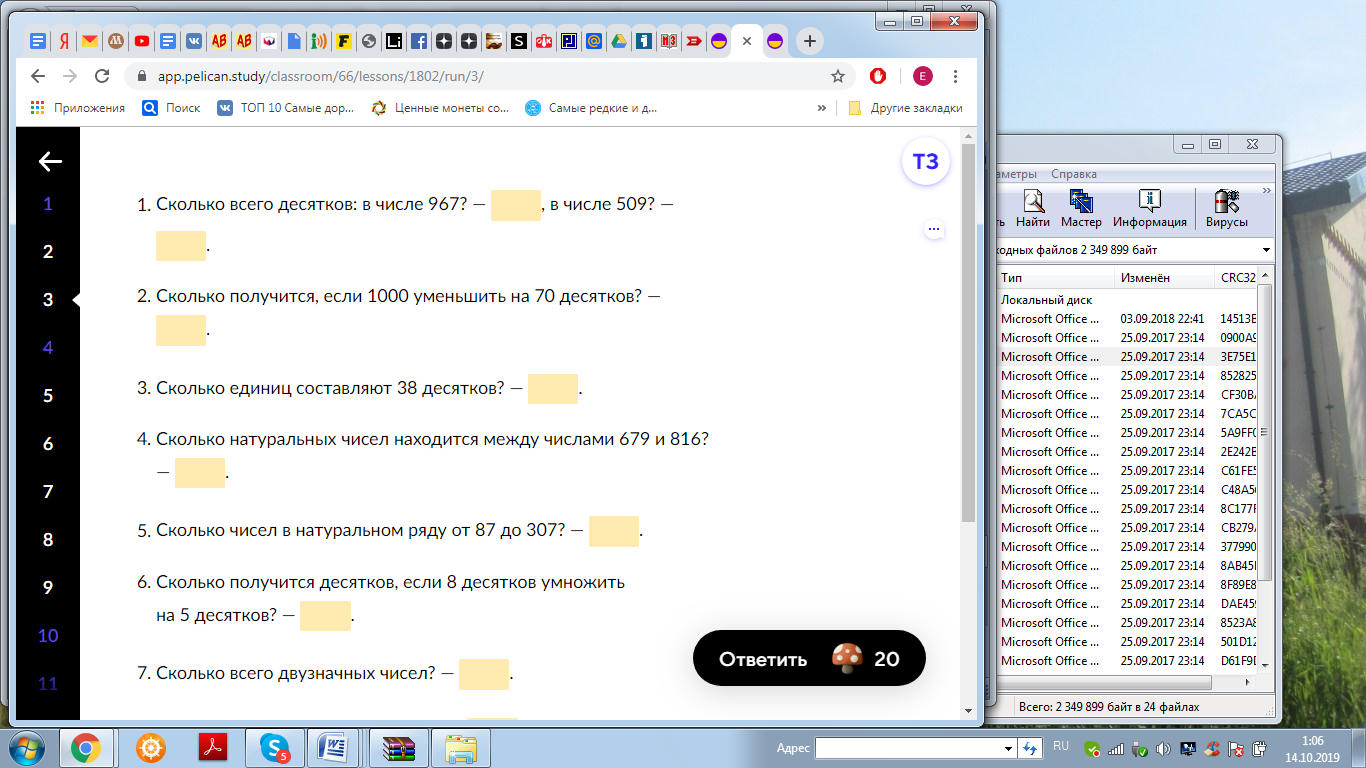 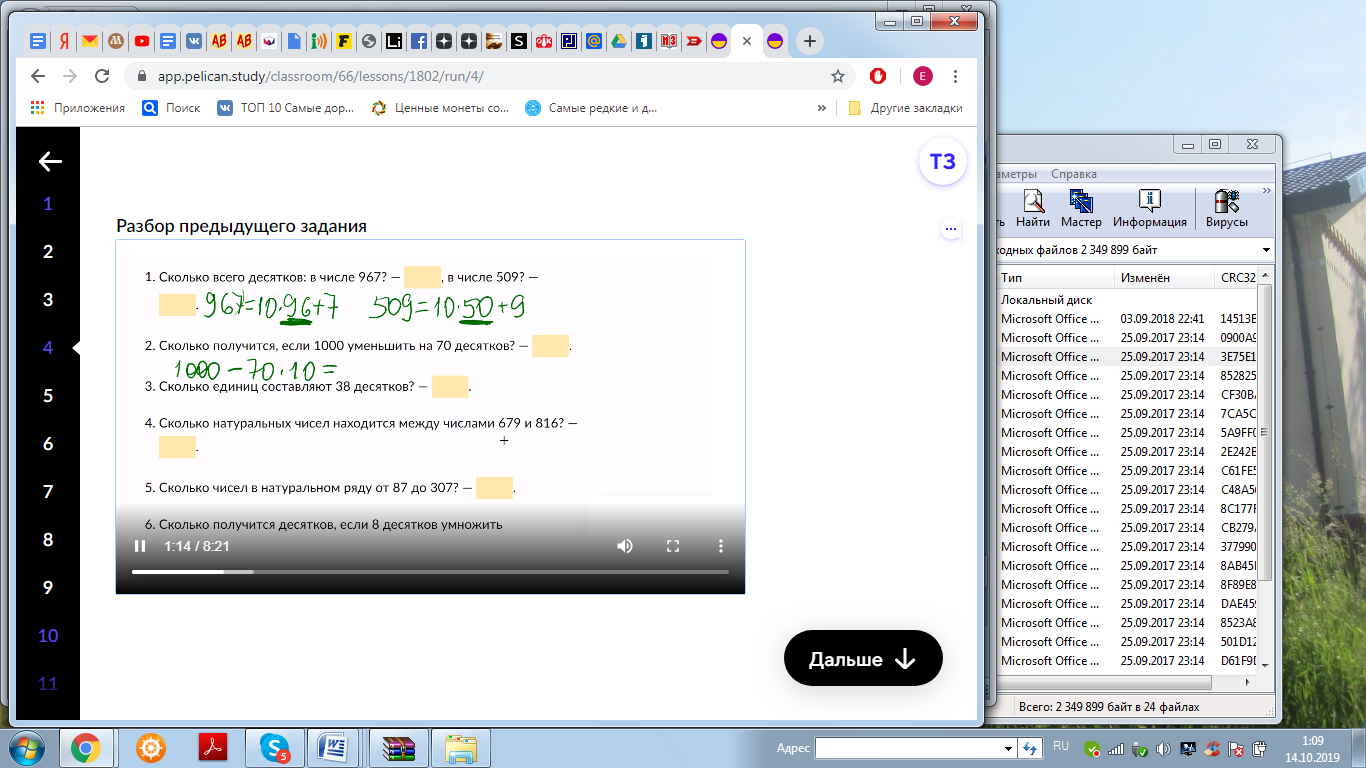 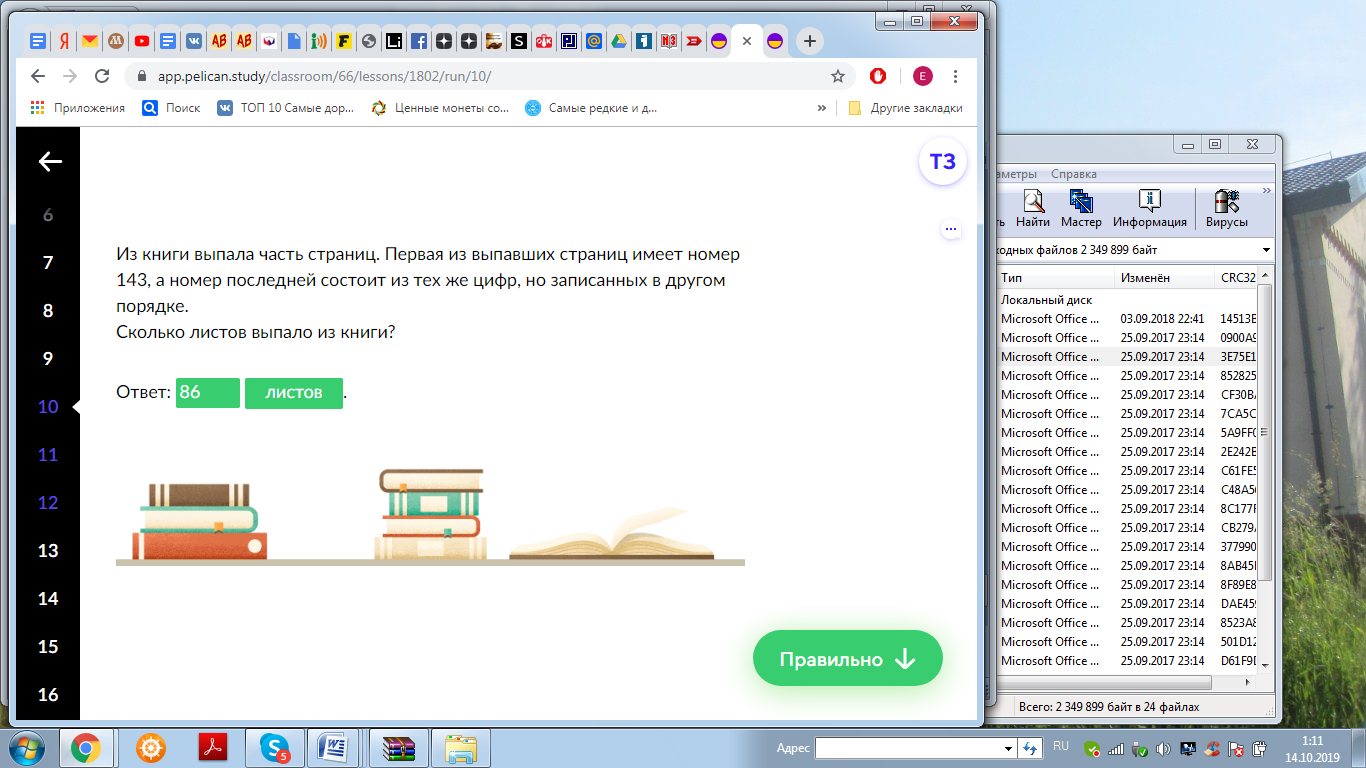 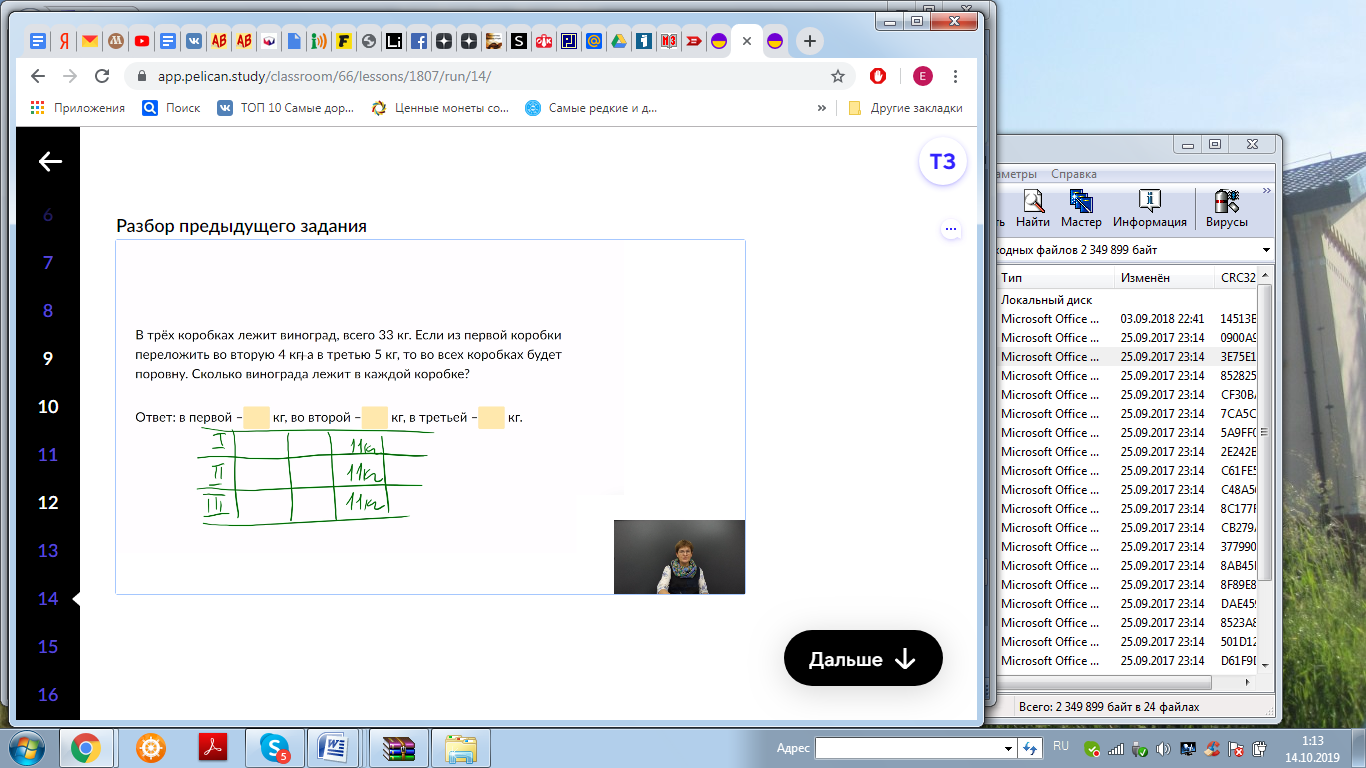 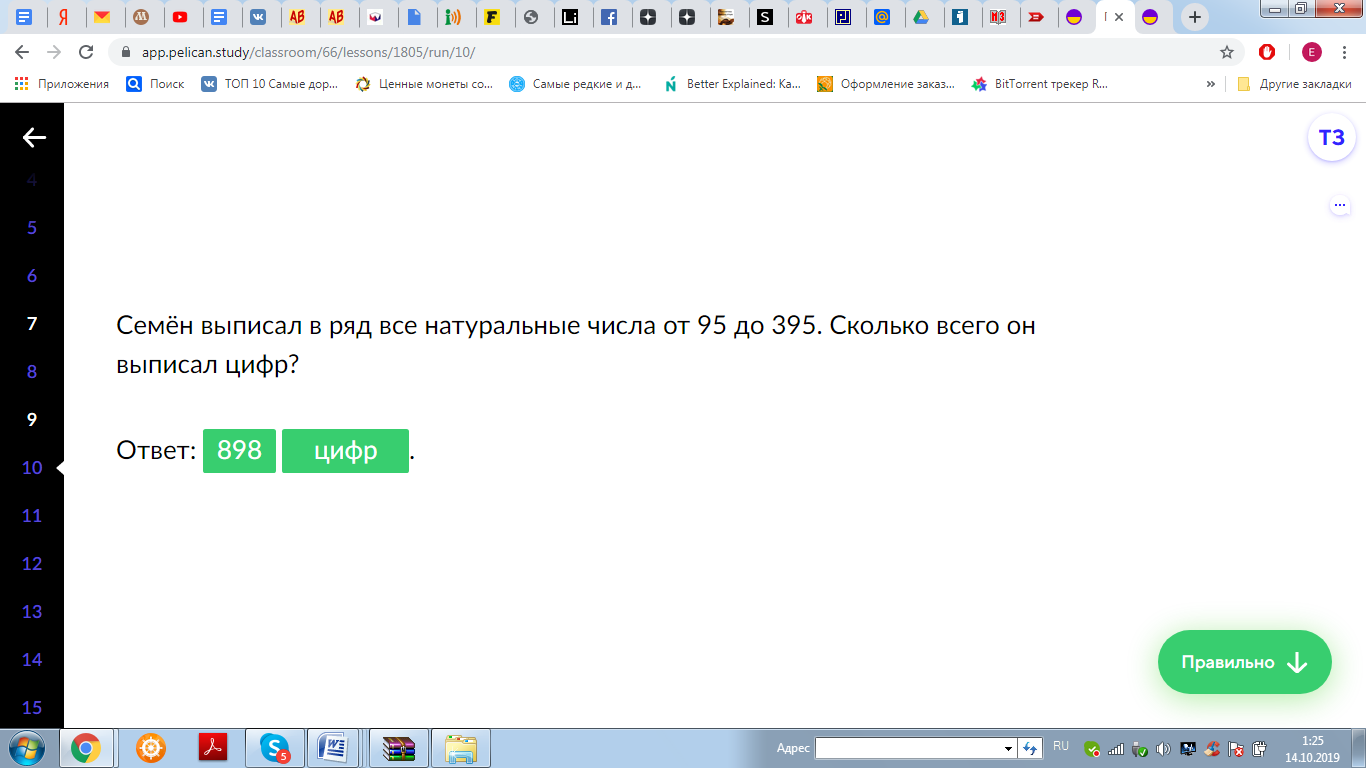 Способы использования
Способ 1: учитель + ученик («перевёрнутый класс»)
Базовые упражнения: выполняются учеником дома, обсуждаются в начале урока
Видеоразбор: его смотрит учитель при подготовке к уроку
Урок блока: используется в качестве материалов урока
Способы использования
Способ 2: учитель + ученик
Базовые упражнения: выполняются учениками на уроке
Видеоразбор: его смотрит учитель при подготовке к уроку
Урок блока: используется в качестве материалов урока и дифференцированного домашнего задания
Способы использования
Способ 3: родители + ученик
Базовые упражнения: выполняются учеником
Урок блока: выполняется, но используются не все попытки
Видеоразбор: для ученика и родителя
Урок блока: ученик возвращается к занятию и доделывает невыполненные задания
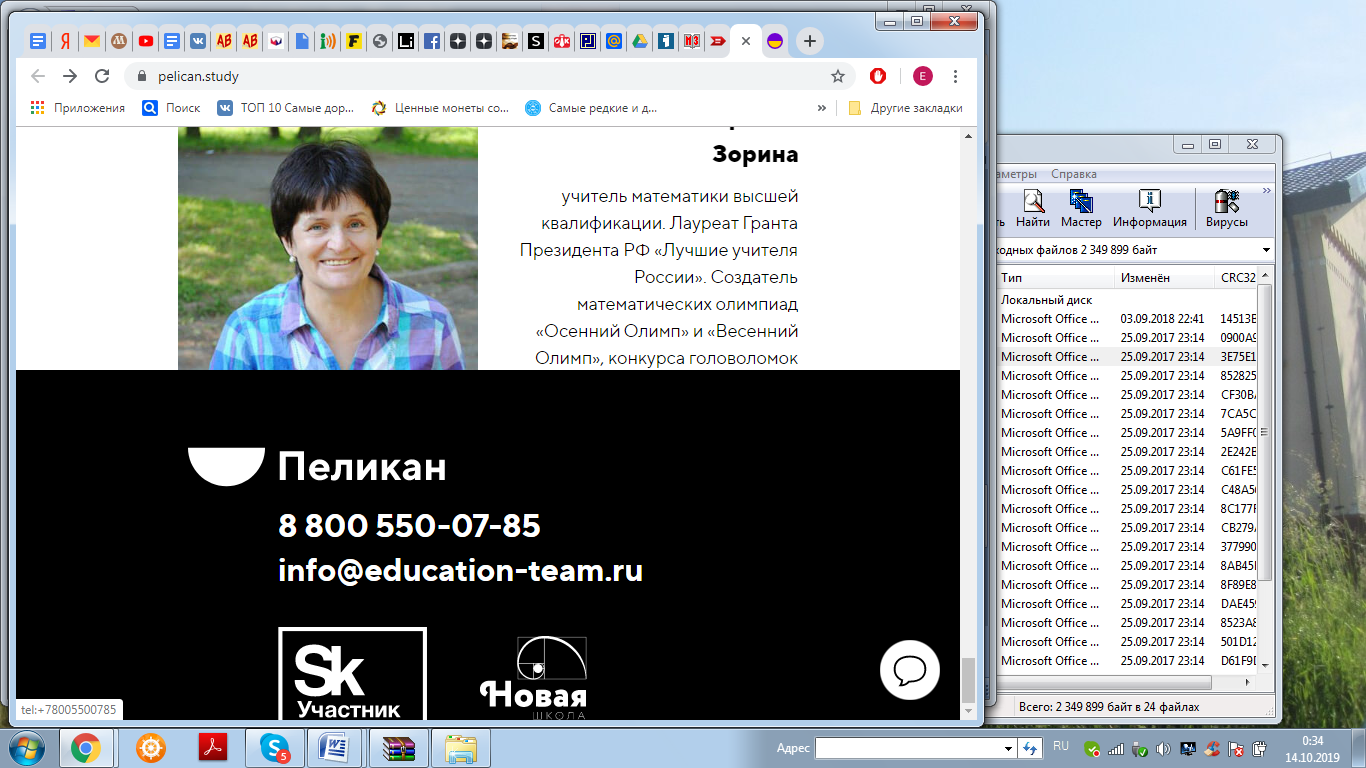 «Математический домкрат» и другие курсы